More aboutMeta Learning
Hung-yi Lee
Prerequisite
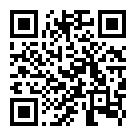 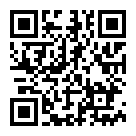 https://youtu.be/xoastiYx9JU
https://youtu.be/Q68Eh-wm1Ts
Outline
Meta Learning vs. Self-supervised Learning 
Meta Learning vs. Domain Generalization  
Meta Learning vs. Knowledge Distillation 
Meta Learning vs. Life-long Learning
[Speaker Notes: Self- upsupervised 
KD
Domain
Life-long]
Meta Learning vs. Self-supervised Learning
[Speaker Notes: Check: to learn more
====

TBD: try to include “Meta Fine-Tuning”

====

TBD: try to include “Multi-source Meta Transfer for Low Resource Multiple-Choice Question Answering” -> mentioned in part 2 anyway …

====

d parameters initialization for fast adaptation to new tasks. [31, 46, 2] introduce metalearning to Domain Generalization (DG) to synthesize the source-target domain shift during training. 
-- [2] Yogesh Balaji, Swami Sankaranarayanan, and Rama Chellappa. Metareg: Towards domain generalization using metaregularization. In NeurIPS, pages 998–1008, 2018. 3, 8, 14 
-- [10] Qi Dou, Daniel Coelho de Castro, Konstantinos Kamnitsas, and Ben Glocker. Domain generalization via model-agnostic learning of semantic features. In NeurIPS, pages 6450–6461, 2019. 3, 5, 8, 14 
-- [31] Da Li, Yongxin Yang, Yi-Zhe Song, and Timothy M Hospedales. Learning to generalize: Meta-learning for domain generalization. AAAI, 2018. 3, 5, 8, 14
-- [46] Fengchun Qiao, Long Zhao, and Xi Peng. Learning to learn single domain generalization. In CVPR, pages 12556–12565, 2020.
=====
--Li et al. [29] adopt MAML to provide better initialization condition for Multi-Source Domain Adaptation. 
[29] Da Li and Timothy Hospedales. Online meta-learning for multi-source and semi-supervised domain adaptation. In ECCV, pages 382–403, 2020]
Meta Learning vs. Self-supervised Learning
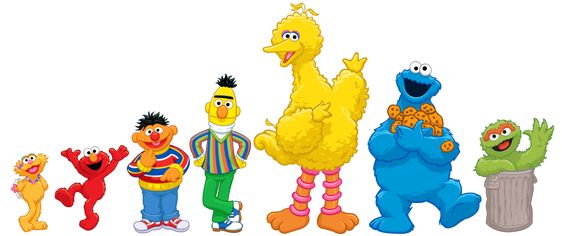 Self-supervised Learning
(BERT and pals)
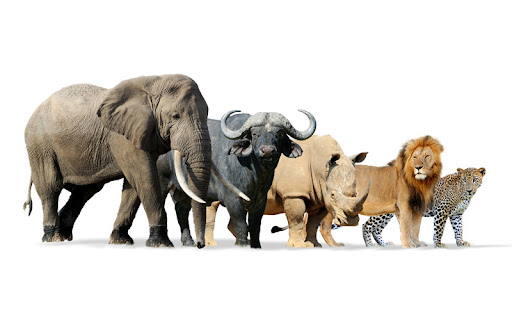 Learn to Init (MAML family)
[Speaker Notes: state-of-the art language models mostly utilize self-supervised tasks during pretraining
This unavoidably creates a “learning gap” between pre-training and fine-tuning
A basic solution is fine-tuning models by multitask learning. Unfortunately, multi-task fine-tuning of BERT does not necessarily yield better performance across all the tasks


=====
Should I talk about this direction?
Using MAML to improve representation learning?
MetaXL: Meta Representation Transformation for Low-resource Cross-lingual Learning, NAACL 2021
Meta Fine-Tuning Neural Language Models for Multi-Domain Text Mining
=====]
Meta Learning vs. Self-supervised Learning
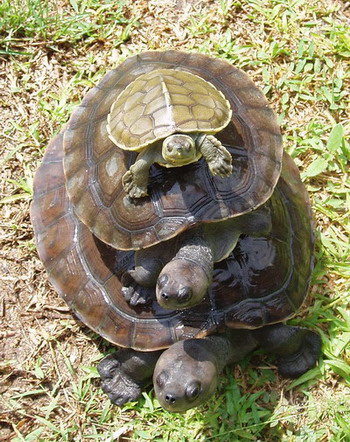 MAML
by gradient descent
BERT
[Speaker Notes: 無限的盡頭
Yann N. Dauphin, Samuel S. Schoenholz, MetaInit: Initializing learning by learning to initialize, NeurIPS, 2019]
Meta Learning vs. Self-supervised Learning
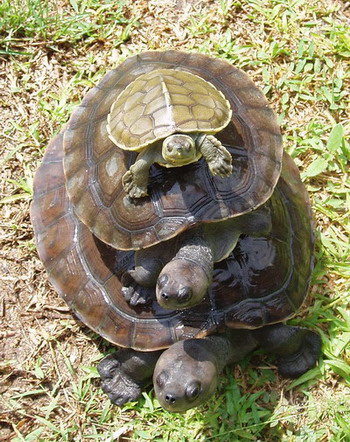 Learn to achieve good performance on training tasks.
MAML
Leverage training tasks.
BERT
The self-supervised objectives are different from downstream tasks.
There is a “learning gap”.
Utilize a large amount of unlabeled data
[Speaker Notes: 無限的盡頭
Yann N. Dauphin, Samuel S. Schoenholz, MetaInit: Initializing learning by learning to initialize, NeurIPS, 2019]
Meta Learning vs. Self-supervised Learning
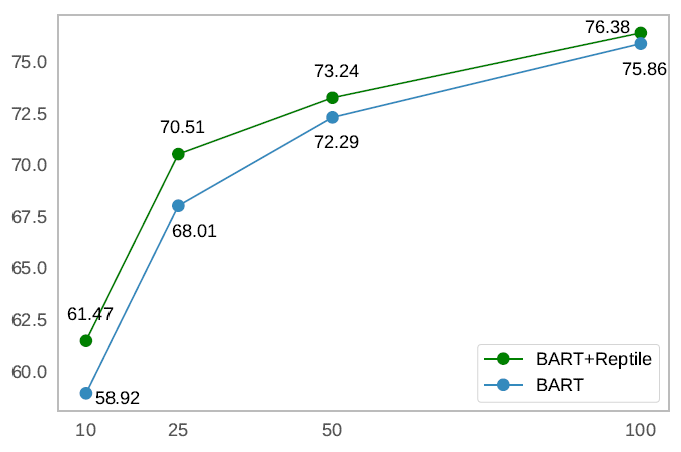 Reminder domain of TOPv2
SPIS = samples per intent and slot
Xilun Chen, Asish Ghoshal, Yashar Mehdad, Luke Zettlemoyer, Sonal Gupta, Low-Resource Domain Adaptation for Compositional Task-Oriented Semantic Parsing, EMNLP, 2020
Meta Learning vs. Self-supervised Learning
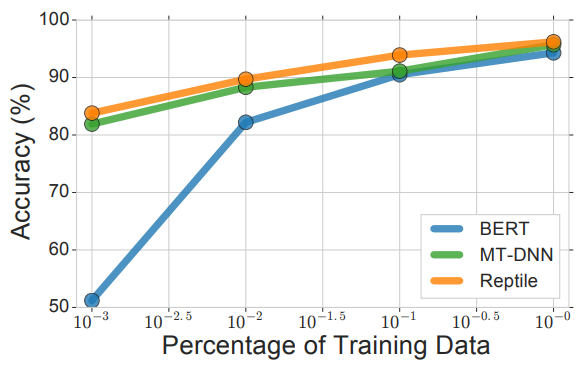 Testing task: SciTail
Zi-Yi Dou, Keyi Yu, Antonios Anastasopoulos, Investigating Meta-Learning Algorithms for Low-Resource Natural Language Understanding Tasks, EMNLP 2019
[Speaker Notes: SciTail is NLP
====
Applied MAML and Reptile on a bunch of tasks in GLUE dataset (four high resource tasks for training and four low resource tasks for testing)]
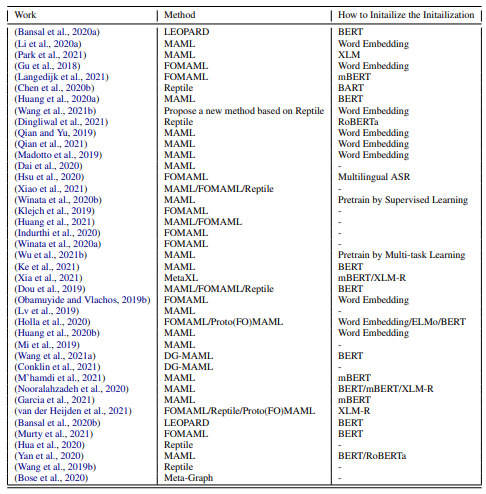 https://arxiv.org/abs/2205.01500
Meta Learning vs. Knowledge Distillation
[Speaker Notes: Check: to learn more
====

TBD: try to include “Meta Fine-Tuning”

====

TBD: try to include “Multi-source Meta Transfer for Low Resource Multiple-Choice Question Answering” -> mentioned in part 2 anyway …

====

d parameters initialization for fast adaptation to new tasks. [31, 46, 2] introduce metalearning to Domain Generalization (DG) to synthesize the source-target domain shift during training. 
-- [2] Yogesh Balaji, Swami Sankaranarayanan, and Rama Chellappa. Metareg: Towards domain generalization using metaregularization. In NeurIPS, pages 998–1008, 2018. 3, 8, 14 
-- [10] Qi Dou, Daniel Coelho de Castro, Konstantinos Kamnitsas, and Ben Glocker. Domain generalization via model-agnostic learning of semantic features. In NeurIPS, pages 6450–6461, 2019. 3, 5, 8, 14 
-- [31] Da Li, Yongxin Yang, Yi-Zhe Song, and Timothy M Hospedales. Learning to generalize: Meta-learning for domain generalization. AAAI, 2018. 3, 5, 8, 14
-- [46] Fengchun Qiao, Long Zhao, and Xi Peng. Learning to learn single domain generalization. In CVPR, pages 12556–12565, 2020.
=====
--Li et al. [29] adopt MAML to provide better initialization condition for Multi-Source Domain Adaptation. 
[29] Da Li and Timothy Hospedales. Online meta-learning for multi-source and semi-supervised domain adaptation. In ECCV, pages 382–403, 2020]
Knowledge Distillation
Cross-entropy minimization
Learning target
“cat”: 0.8, “dog”: 0.2 …
?
Teacher Net
(Large)
Student Net
(Small)
The teacher is not optimized for teaching.
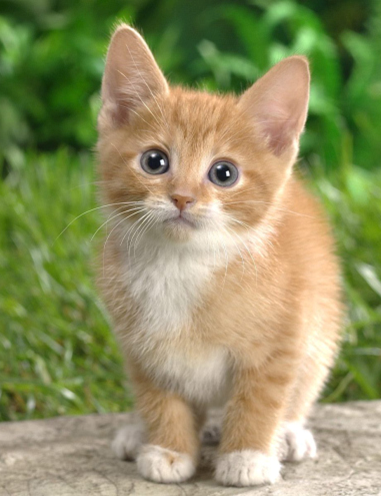 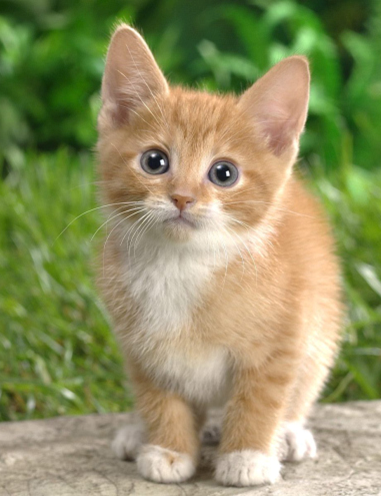 Source of results: https://arxiv.org/abs/2202.07940
Knowledge Distillation
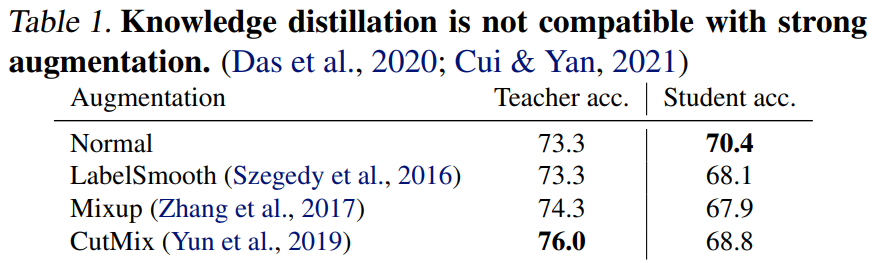 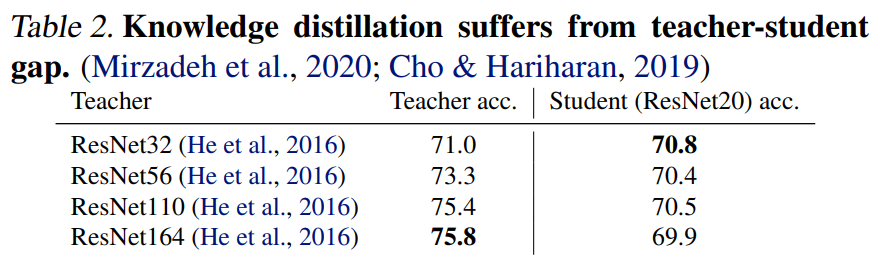 Can the teacher-network “learn to teach”?
Learn to Teach
Testing loss of student
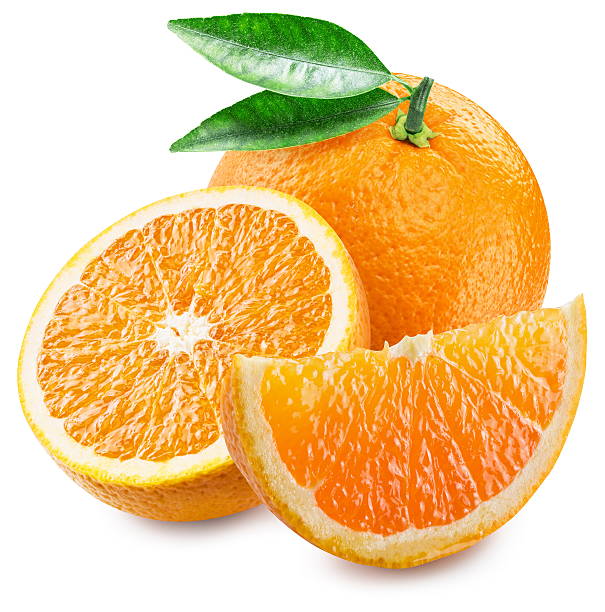 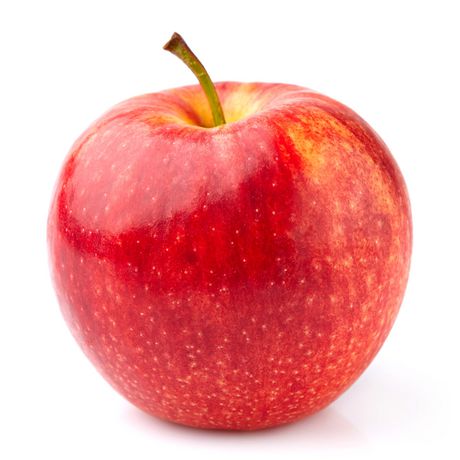 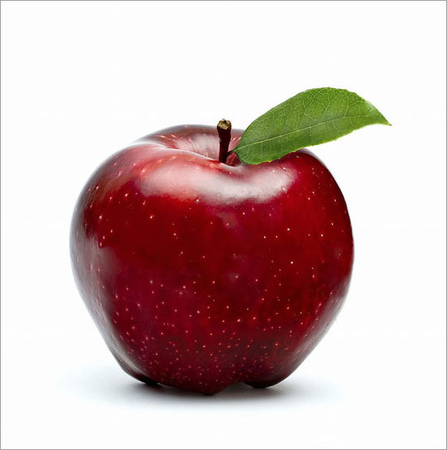 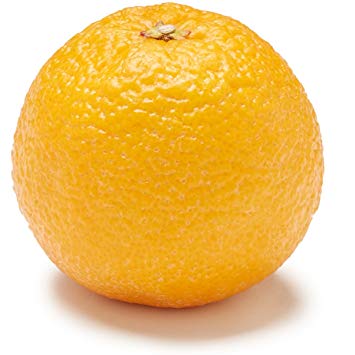 apple
orange
Knowledge 
Distillation
Teacher Net
(Large)
Student Net
(Small)
apple
orange
Update
Wangchunshu Zhou, Canwen Xu, Julian McAuley, BERT Learns to Teach: Knowledge Distillation with Meta Learning, ACL, 2022
Jihao Liu, Boxiao Liu, Hongsheng Li, Yu Liu, Meta Knowledge Distillation, arXiv, 2022
Meta Learning vs. Domain Adaptation
[Speaker Notes: Check: to learn more
====

TBD: try to include “Meta Fine-Tuning”

====

TBD: try to include “Multi-source Meta Transfer for Low Resource Multiple-Choice Question Answering” -> mentioned in part 2 anyway …

====

d parameters initialization for fast adaptation to new tasks. [31, 46, 2] introduce metalearning to Domain Generalization (DG) to synthesize the source-target domain shift during training. 
-- [2] Yogesh Balaji, Swami Sankaranarayanan, and Rama Chellappa. Metareg: Towards domain generalization using metaregularization. In NeurIPS, pages 998–1008, 2018. 3, 8, 14 
-- [10] Qi Dou, Daniel Coelho de Castro, Konstantinos Kamnitsas, and Ben Glocker. Domain generalization via model-agnostic learning of semantic features. In NeurIPS, pages 6450–6461, 2019. 3, 5, 8, 14 
-- [31] Da Li, Yongxin Yang, Yi-Zhe Song, and Timothy M Hospedales. Learning to generalize: Meta-learning for domain generalization. AAAI, 2018. 3, 5, 8, 14
-- [46] Fengchun Qiao, Long Zhao, and Xi Peng. Learning to learn single domain generalization. In CVPR, pages 12556–12565, 2020.
=====
--Li et al. [29] adopt MAML to provide better initialization condition for Multi-Source Domain Adaptation. 
[29] Da Li and Timothy Hospedales. Online meta-learning for multi-source and semi-supervised domain adaptation. In ECCV, pages 382–403, 2020]
Domain Adaptation
Knowledge of target domain
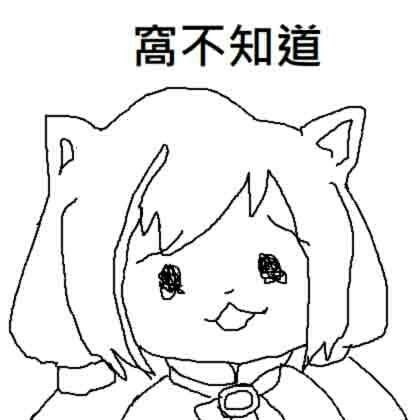 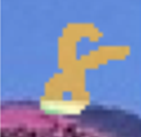 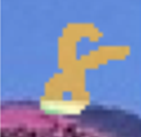 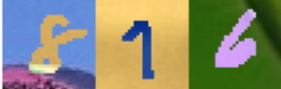 “8”
Little but
labeled
Large amount of unlabeled data
little &
unlabeled
Domain 
Generalization
Meta Learning for Domain Generalization
Target domain
Training domains
Good!
Unknown during training
Learning algorithm
Model
e.g., initialization
How to train it?
Meta Learning for Domain Generalization
Target domain
Training domains
Good!
Pseudo target domain
Unknown during training
Good!
Learning algorithm
Model
e.g., initialization
Meta Learning for Domain Generalization
Target domain
Training domains
Training Tasks
Testing Tasks
[Speaker Notes: I can add one more page about how to apply maml here]
Example – Text Classification
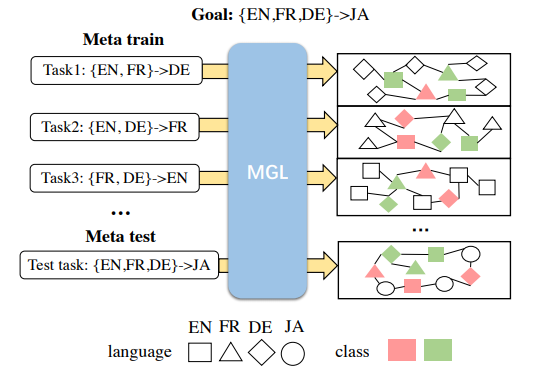 Metric-based Approach
Zheng Li, Mukul Kumar, William Headden, Bing Yin, Ying Wei, Yu Zhang, Qiang Yang, Learn to Cross-lingual Transfer with Meta Graph Learning Across Heterogeneous Languages, EMNLP, 2020
[Speaker Notes: Cross-lingual Sentiment Classification]
Problem of another level ……
The training examples and testing examples may have different distributions.
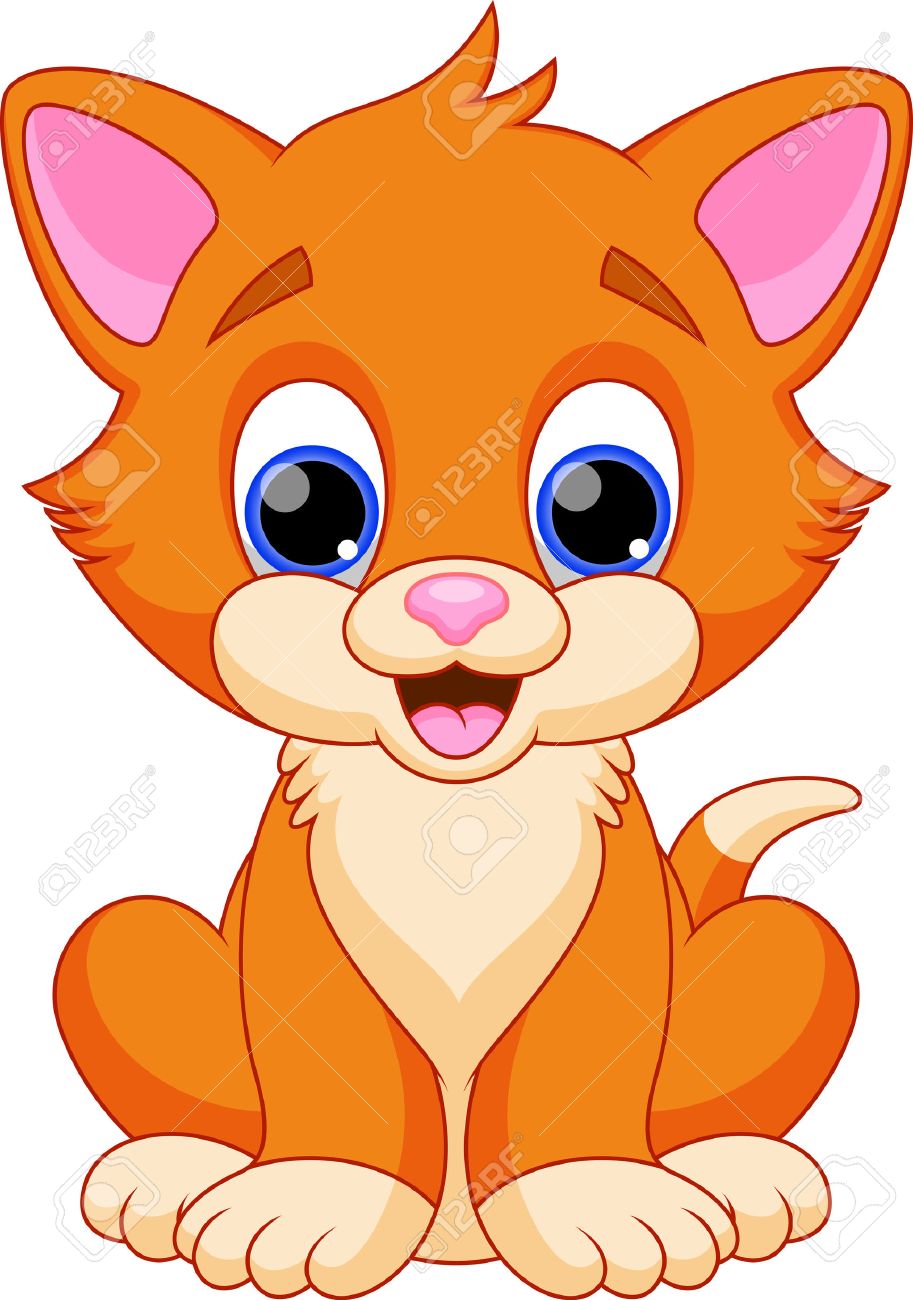 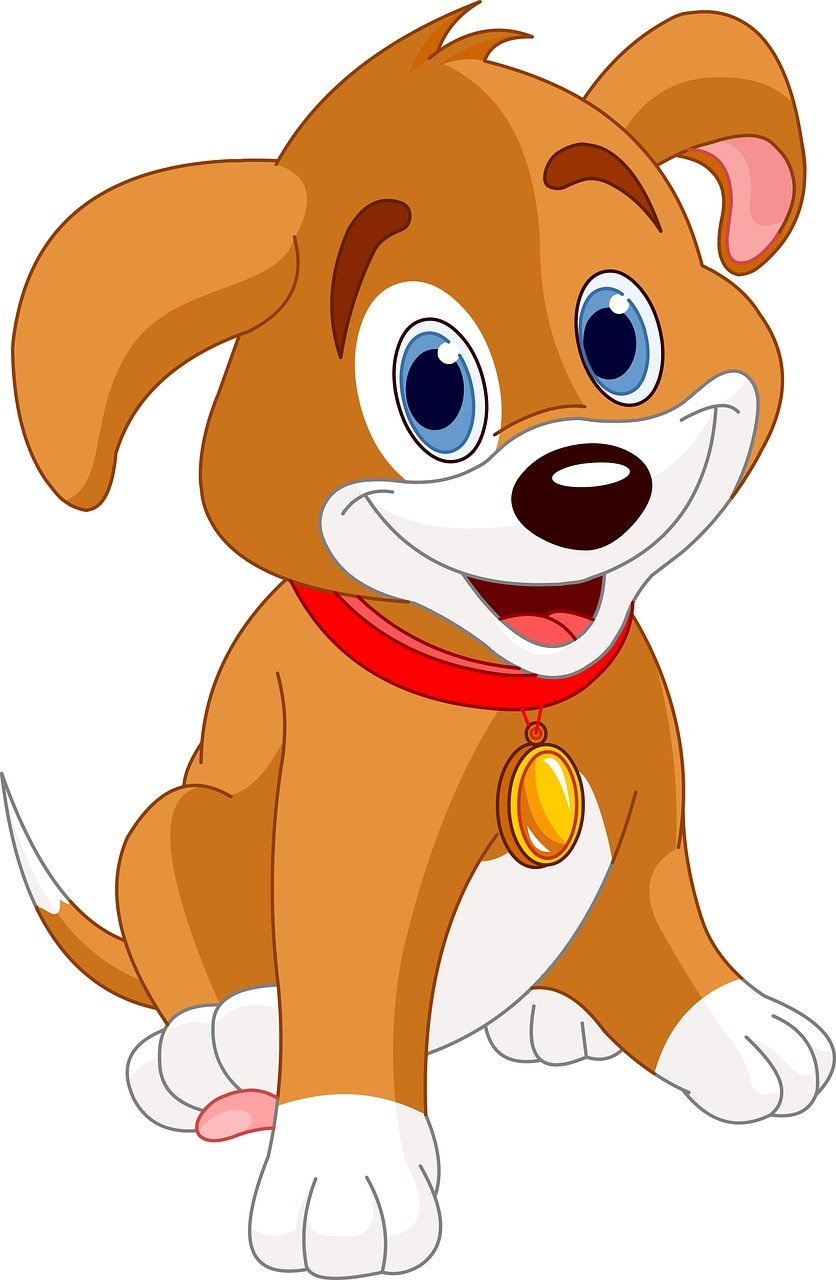 The training tasks and testing tasks can also have different distributions.
Training Tasks
Testing Tasks
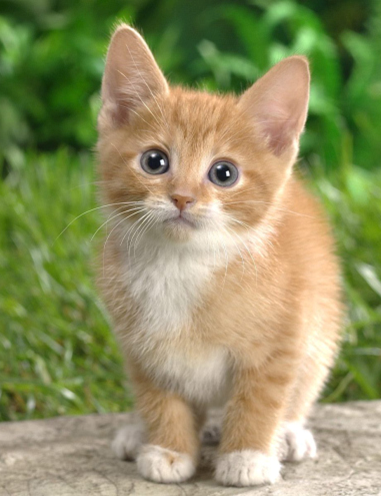 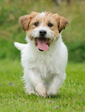 Training Tasks
Testing Tasks
Training Tasks
Testing Tasks
Training Examples
Testing Examples
Meta learning itself also needs domain adaptation.
Huaxiu Yao, Longkai Huang, Linjun Zhang, Ying Wei, Li Tian, James Zou, Junzhou Huang, Zhenhui Li, Improving generalization in meta-learning via task augmentation, ICML, 2021
Meta Learning vs.Life-long Learning
[Speaker Notes: Additional Neural Resource Allocation + meta????


===
Hu Xu, Bing Liu, Lei Shu, and Philip S. Yu. 2018. Lifelong domain word embedding via meta-learning. In Proceedings of the Twenty-Seventh International Joint Conference on Artificial Intelligence, IJCAI18, pages 4510–4516. International Joint Conferences on Artificial Intelligence Organization.
This one does not consider forgeting]
Lifelong Learning Scenario
Dataset 
1
Dataset
2
Dataset
3
model
model
model
…
Good at 1 & 2
Good at task 1
Keep learning …
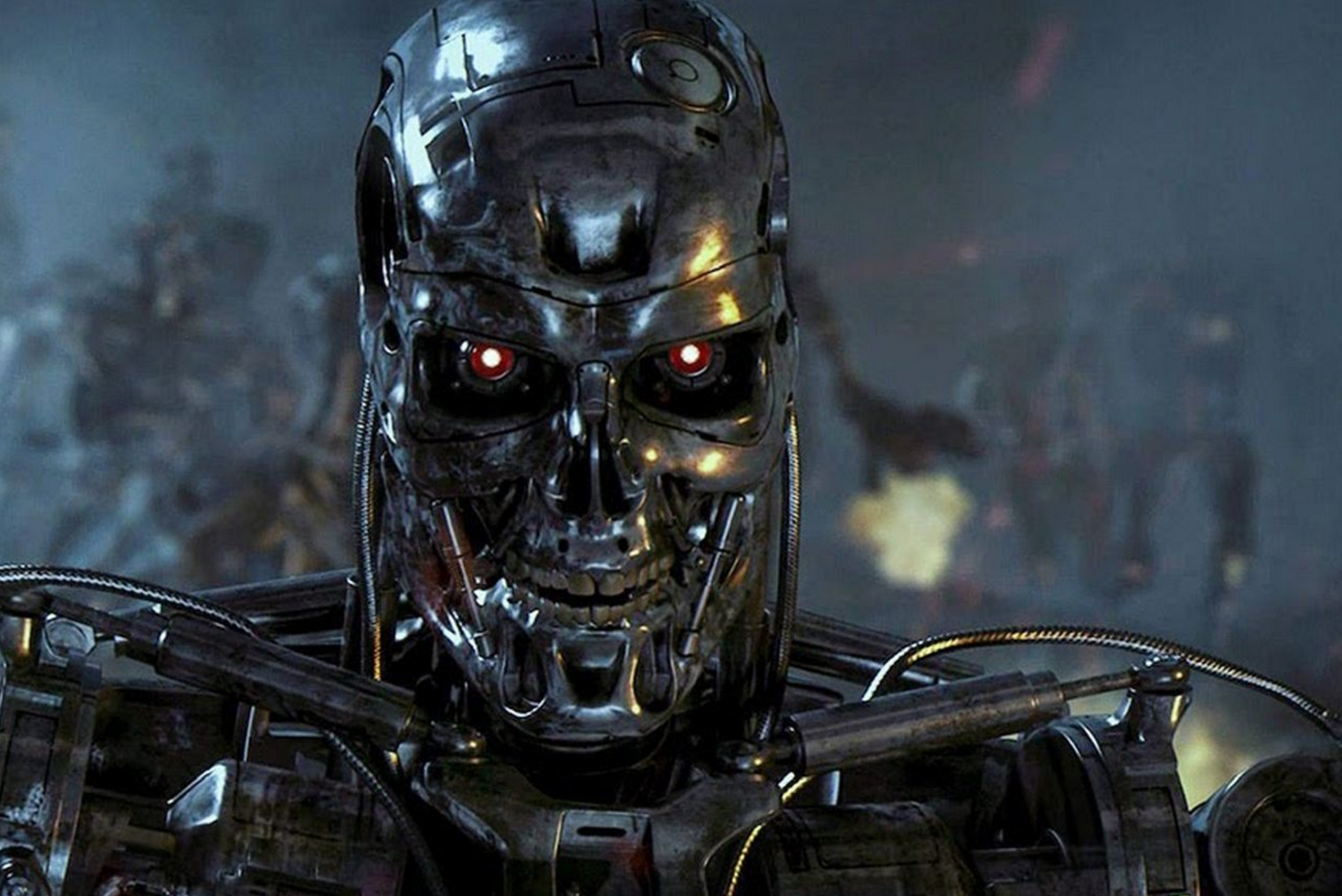 …
…
Lifelong Learning Scenario
Dataset 
1
Dataset
2
Dataset
3
model
model
model
…
Good at 1 & 2
Good at task 1
Forget task 1, 
Only good at task 2
Catastrophic forgetting!
Mitigating Catastrophic Forgetting
Regularization-based
There are already lots of research along each direction.
Can meta learning enhance these approaches?
Regularization-based
Dataset 2
Dataset 1
Learn from the new data
But remember the old data.
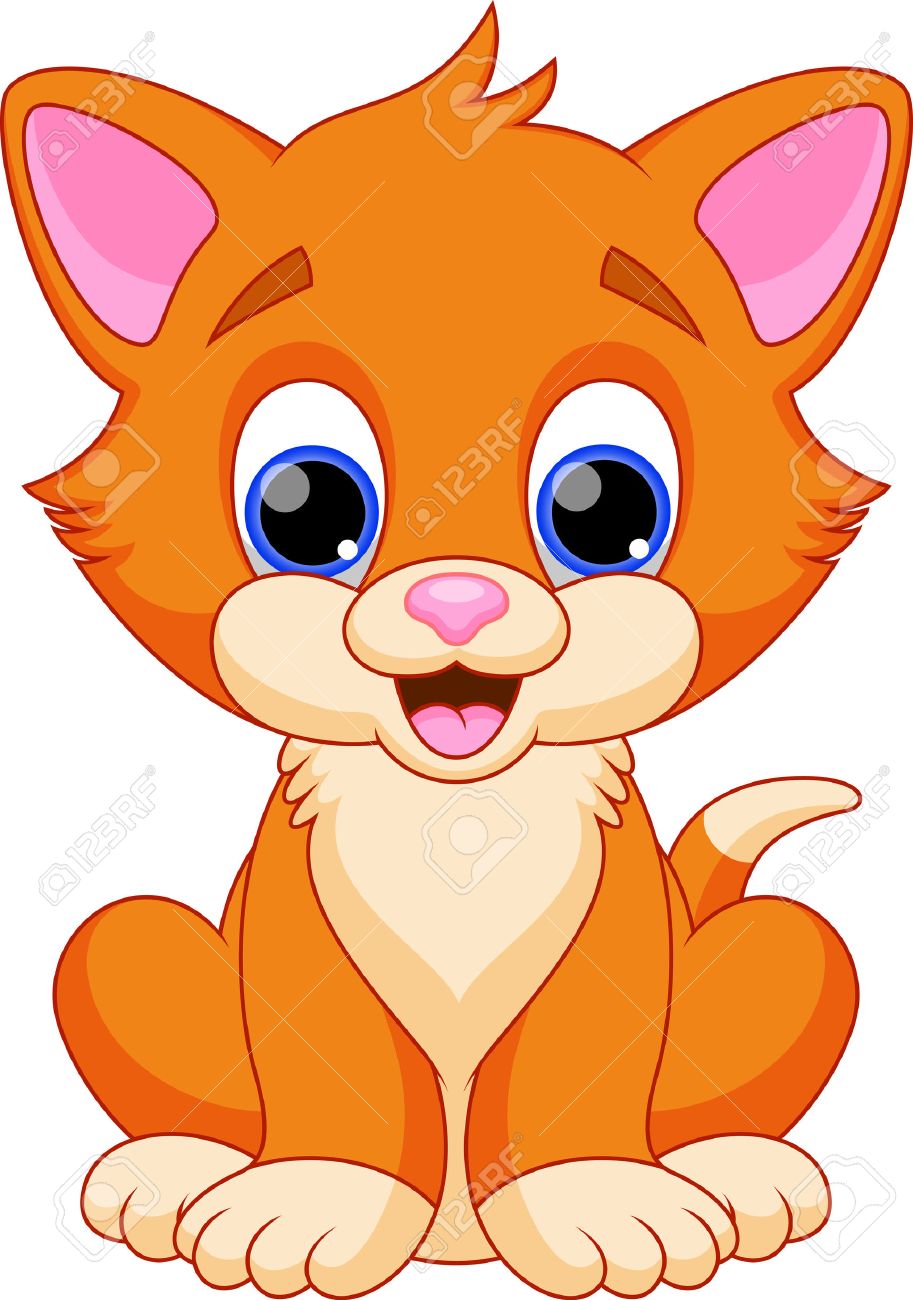 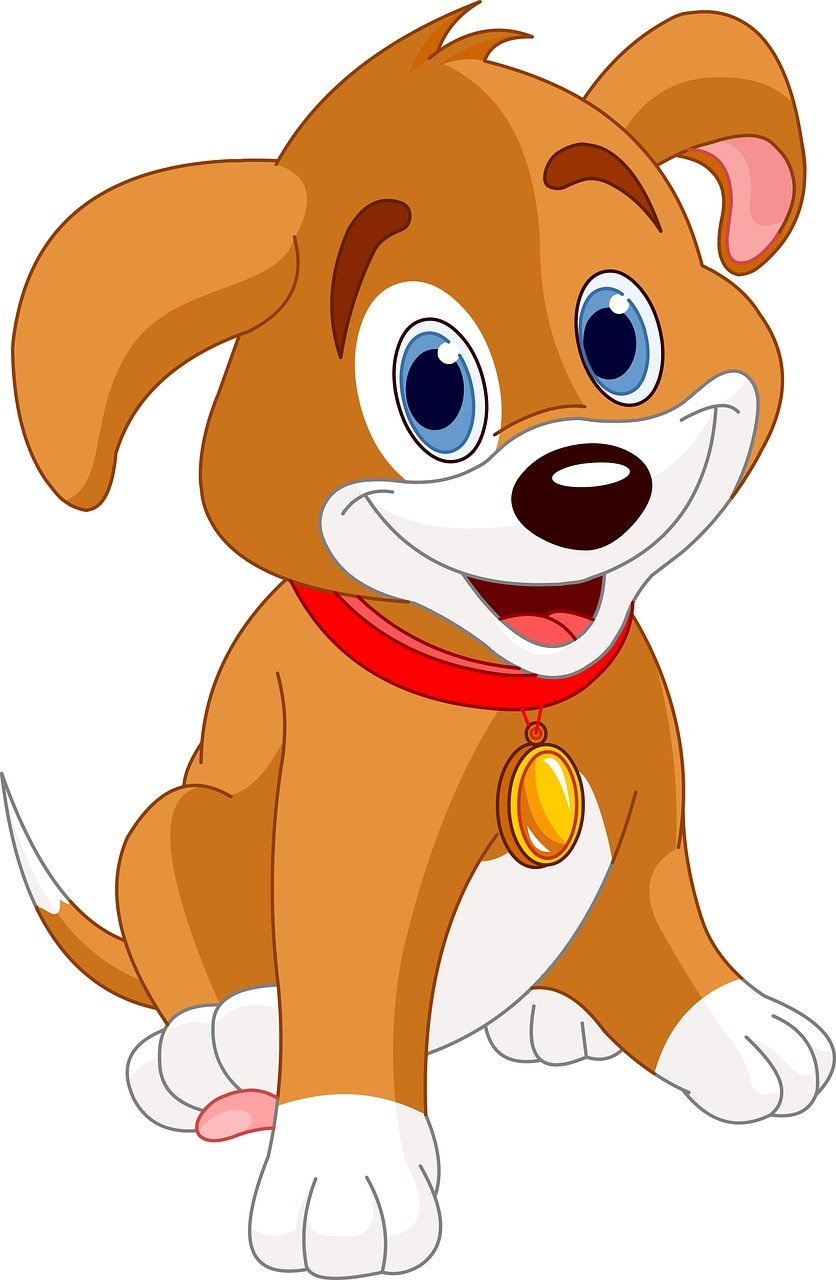 Train
Update
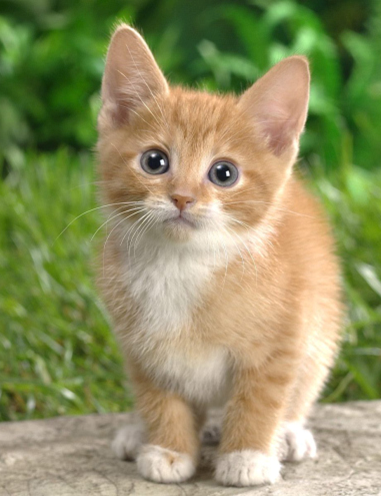 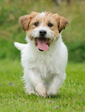 cat
cat
dog
dog
Some regularization
L2 does not work. For prevent forgetting: EWC, SI, MAS ……
Regularization-based + Meta
Dataset 2
Dataset 1
Learn from the new data
But remember the old data.
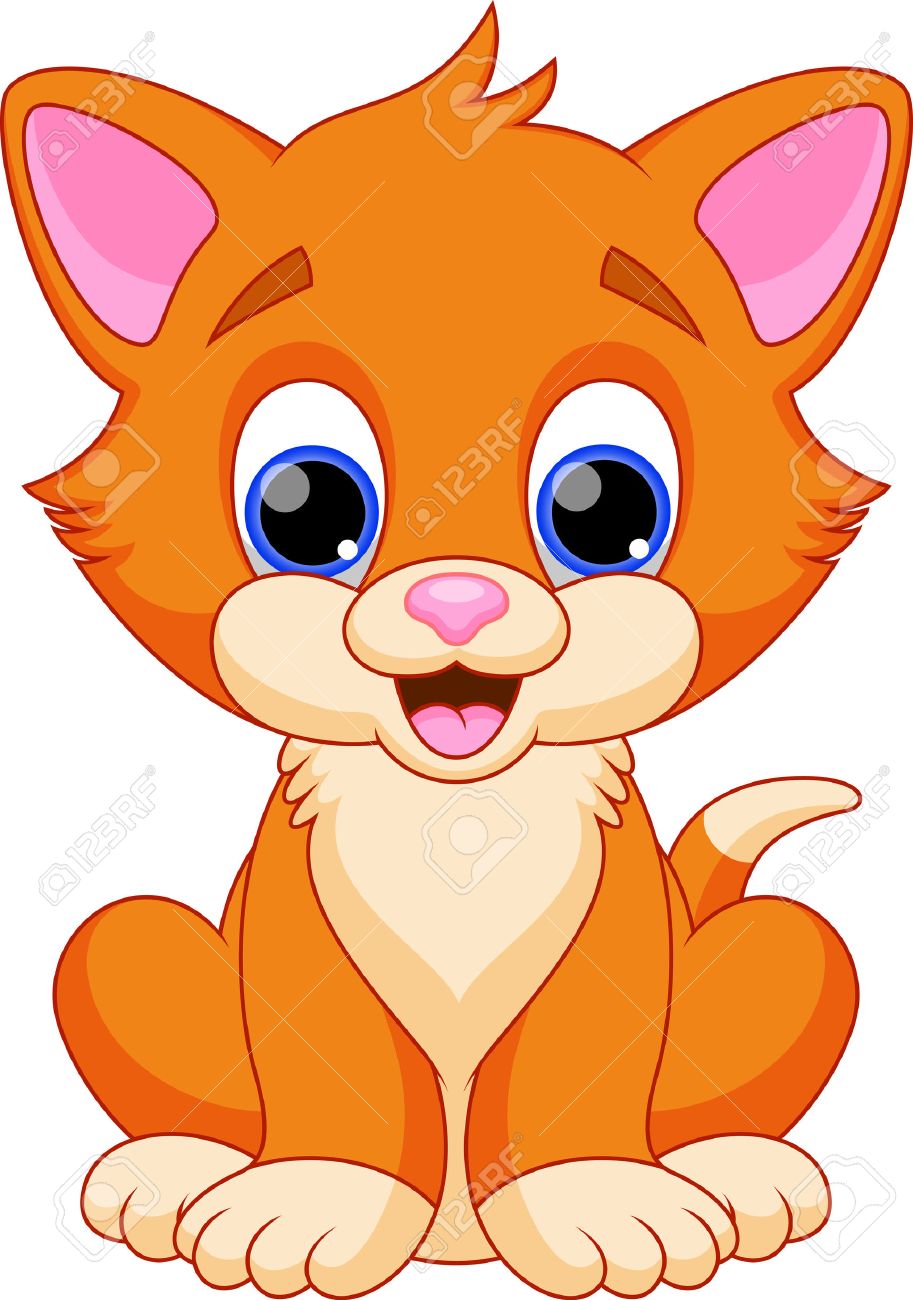 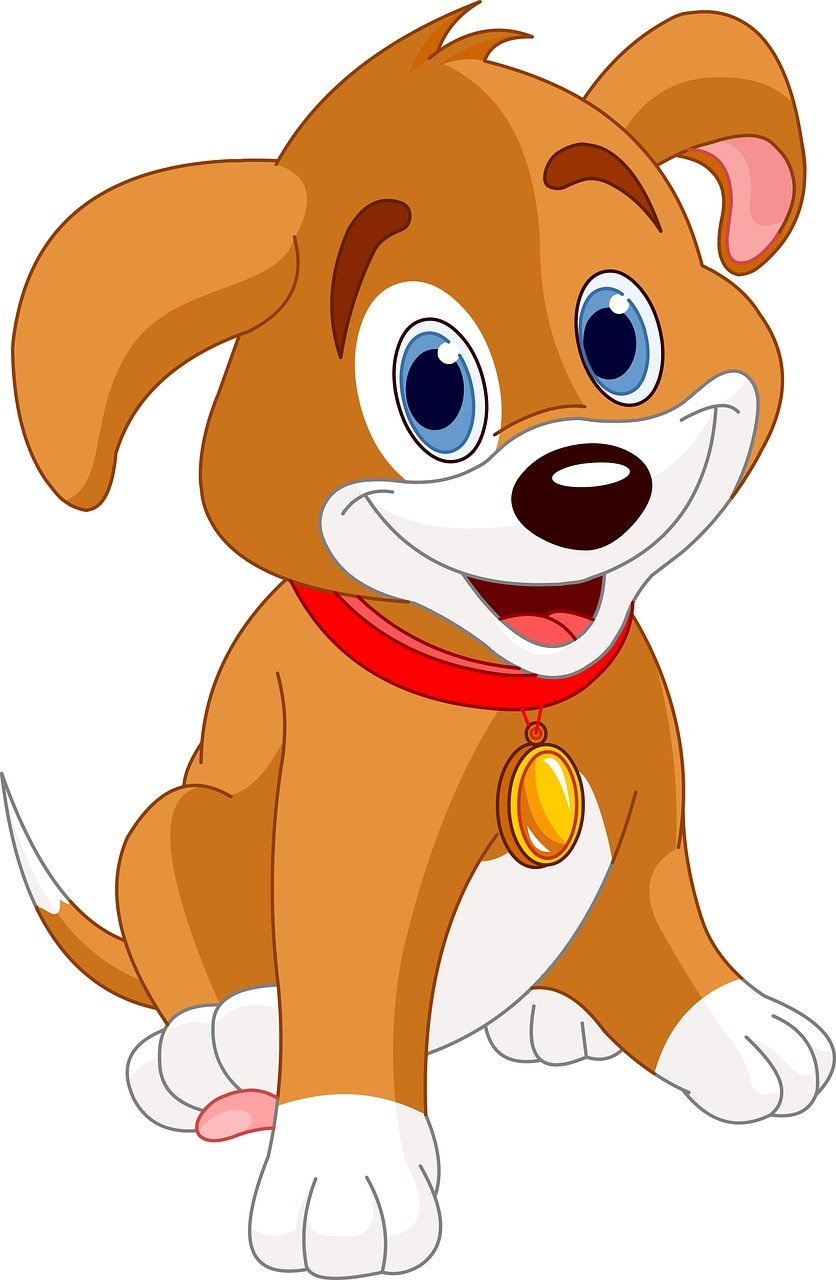 Train
Update
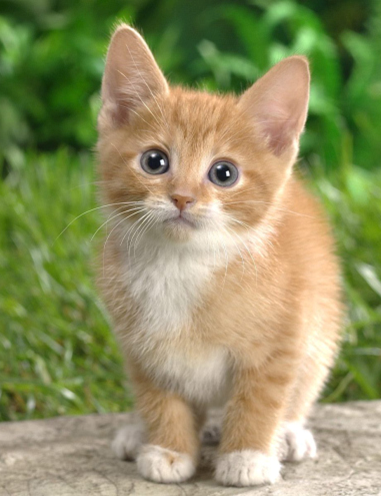 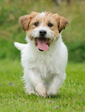 satisfy
Learn by meta learning
Find a learning algorithm to prevent catastrophic forgetting.
cat
cat
dog
dog
Nicola De Cao, Wilker Aziz, Ivan Titov, Editing Factual Knowledge in Language Models, EMNLP, 2021
Anton Sinitsin, Vsevolod Plokhotnyuk, Dmitriy Pyrkin, Sergei Popov, Artem Babenko, Editable Neural Networks, ICLR, 2020
Problem of Another Level ……
Dataset
1
Dataset
2
Dataset
3
model
model
model
…
Meta learning can help.
Training tasks
Training tasks
Training tasks
Learning algorithm
Learning algorithm
Learning algorithm
…
Meta learning itself also face the issue of catastrophic forgetting!
Chelsea Finn, Aravind Rajeswaran, Sham Kakade, Sergey Levine, Online Meta-Learning, ICML, 2019
Pauching Yap, Hippolyt Ritter, David Barber, Addressing Catastrophic Forgetting in Few-Shot Problems, ICML, 2021
[Speaker Notes: %Task Agnostic Continual Learning via Meta Learning 
%%%shift the focus from less forgetting to faster remembering: to rapidly recall a previously learned task, given the right context as a cue.]
Concluding Remarks
Meta Learning vs. Self-supervised Learning 
Meta Learning vs. Domain Generalization  
Meta Learning vs. Knowledge Distillation 
Meta Learning vs. Life-long Learning
[Speaker Notes: Self- upsupervised 
KD
Domain
Life-long]
To Learn More ……
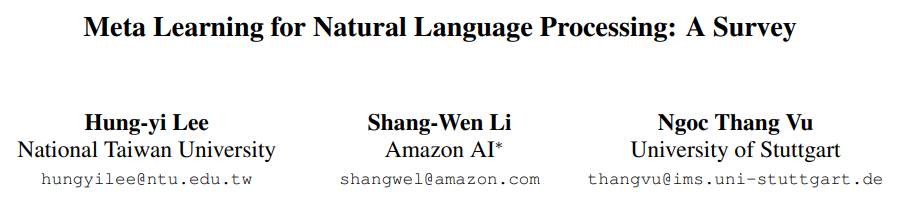 https://arxiv.org/abs/2205.01500
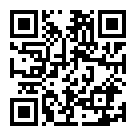 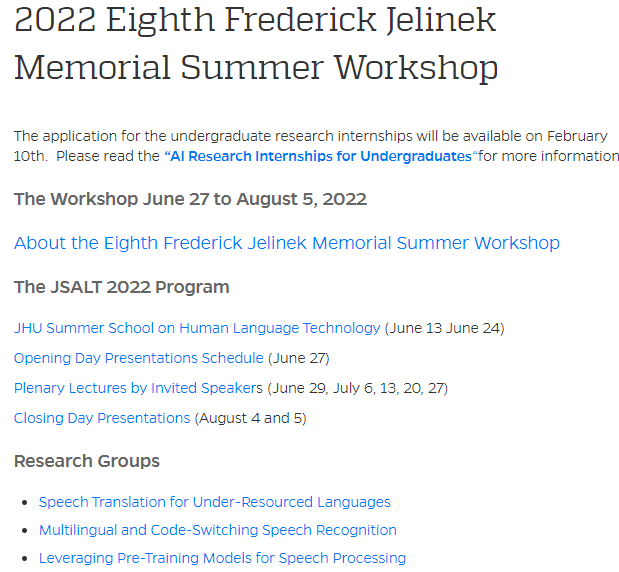 11:10 p.m. (GMT+8)
[Speaker Notes: 2022 Eighth Frederick Jelinek Memorial Summer Workshop]
Thanks for supporting computing resources!